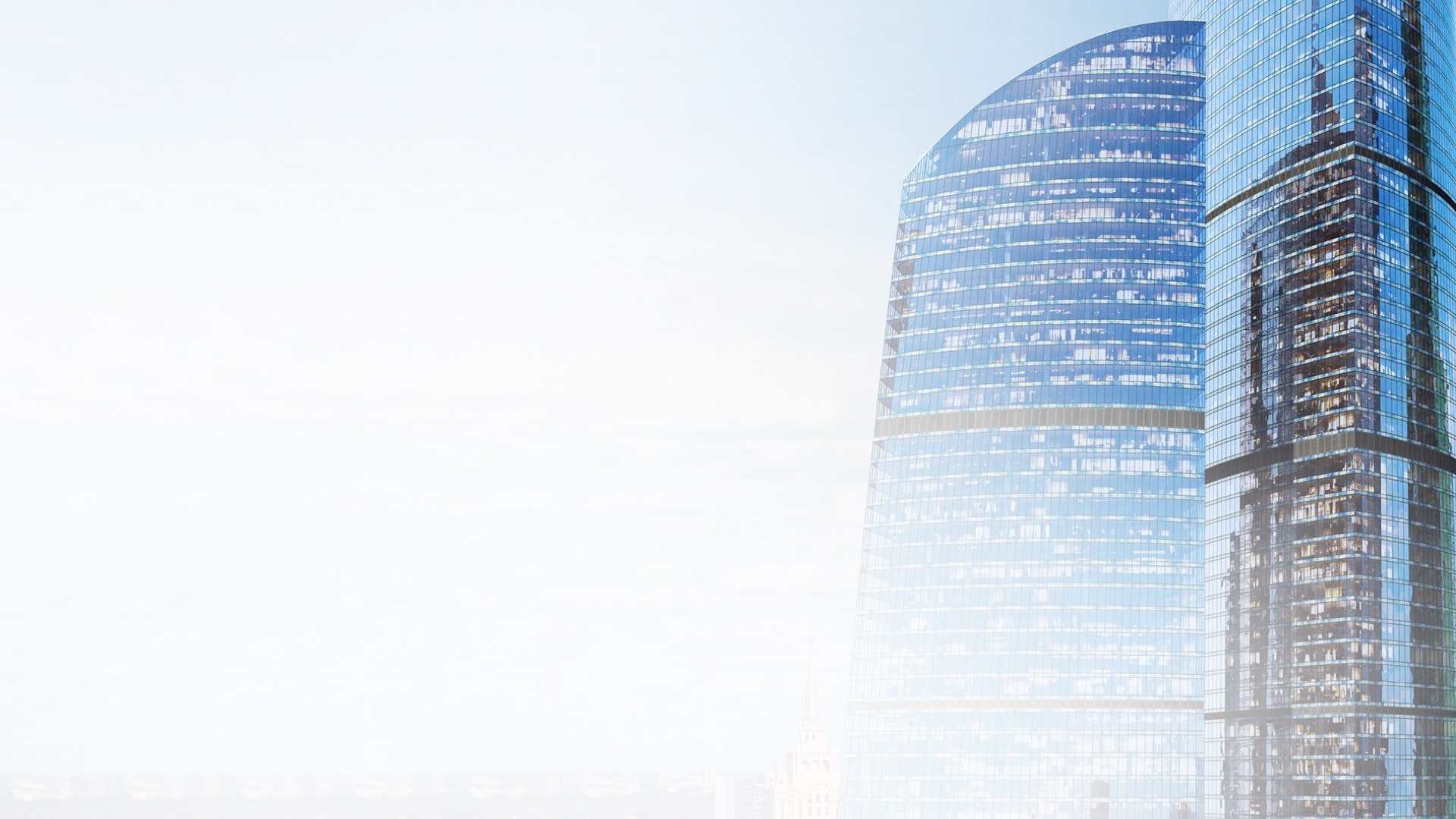 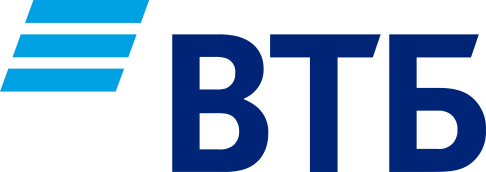 Стажировка 
втб Юниор в сети банка
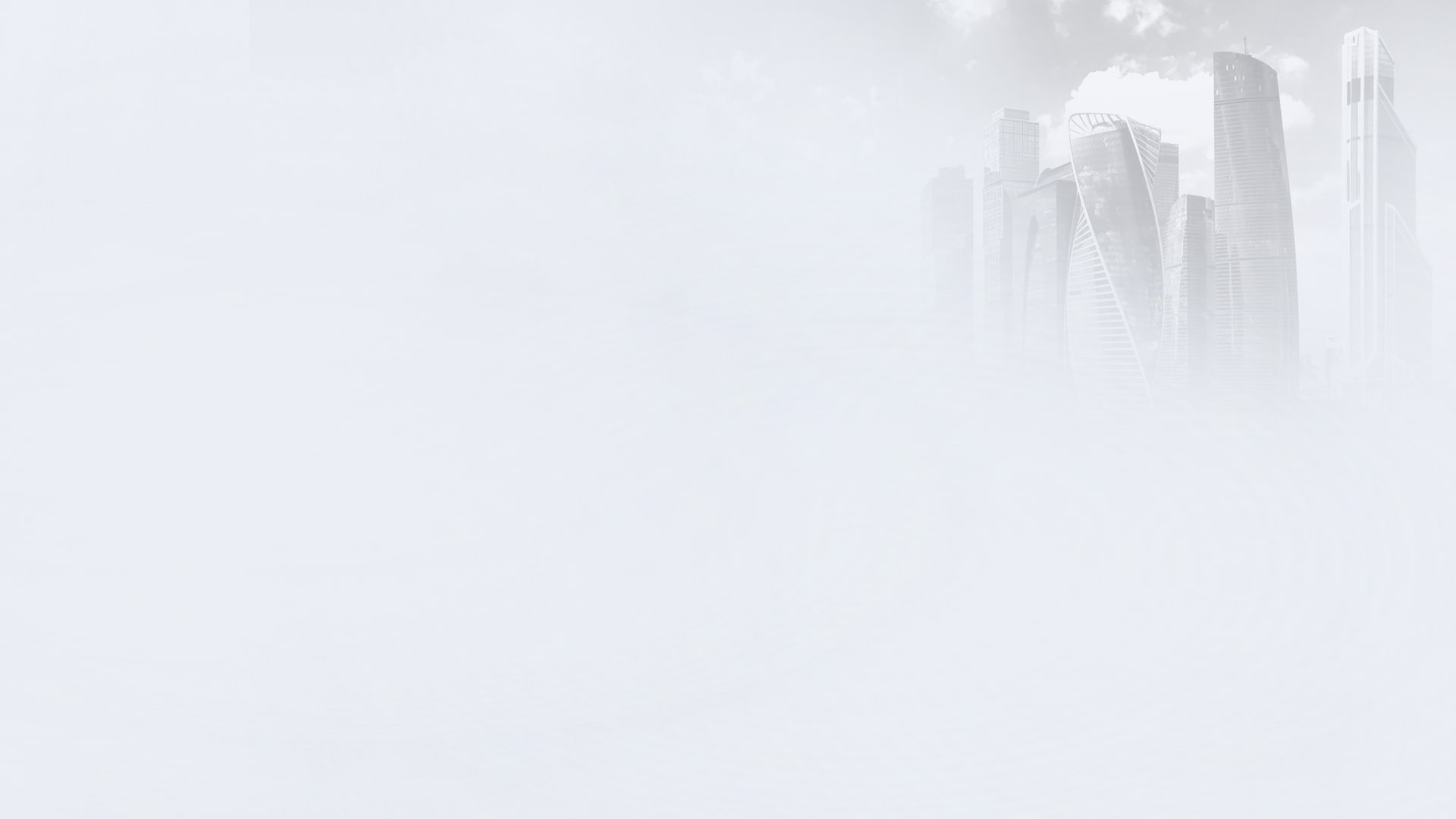 ВТБ на рынке финансовых услуг
Корпоративно-инвестиционный бизнес  обслуживание всех крупнейших корпоративных клиентов из ключевых секторов Российской экономики
17 млнактивных клиентов ФЛ
1,3 тыс.отделений
Розничный бизнес  
второй по величине розничный банк в России, созданный с нуля в 2005 году
50 тыс.сотрудников
1 млнклиентов ЮЛ
Малый и средний бизнес 
один из ведущих российских СМБ банков, обслуживающий более 1 млн клиентов
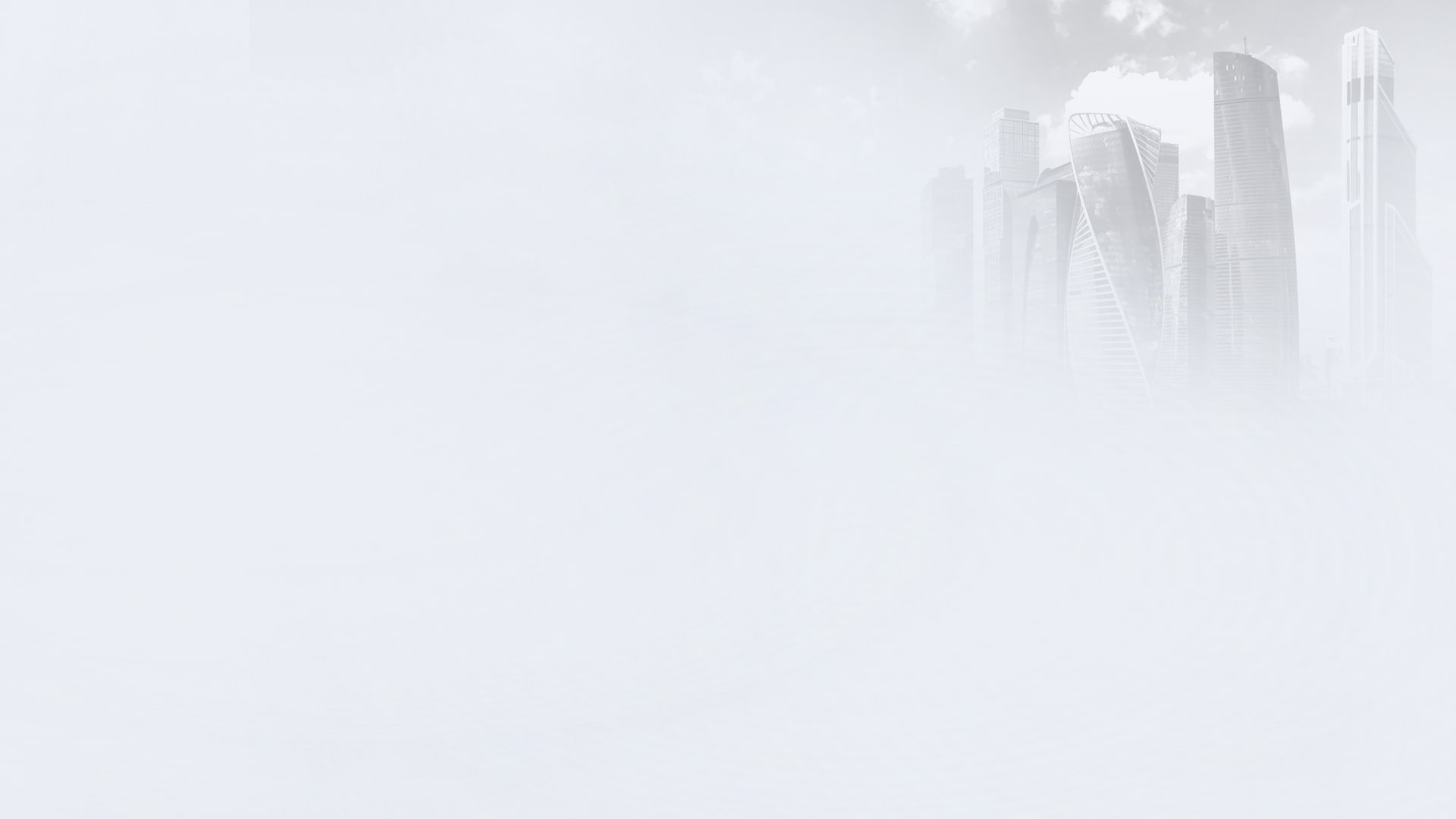 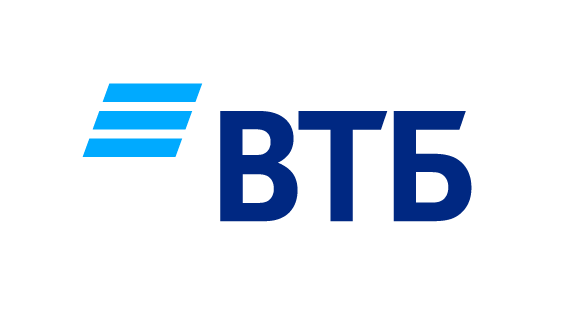 Миссия ВТБ
Определяет предназначение организации, смысл ее существования
Мы помогаем людям воплощать их планы, создавая лучшие финансовые решения.
Мы – команда профессионалов, работающих для наших клиентов и всей страны.
Видение ВТБ
Отвечает на вопрос, как развиваться организации, чтобы реализовать свою миссию, какой она видит себя в будущем
Динамично и устойчиво растущая универсальная финансовая группа, которая призвана быть для своих клиентов финансовым партнером первого выбора, обеспечивая их потребности наиболее удобными и современными способами.
4
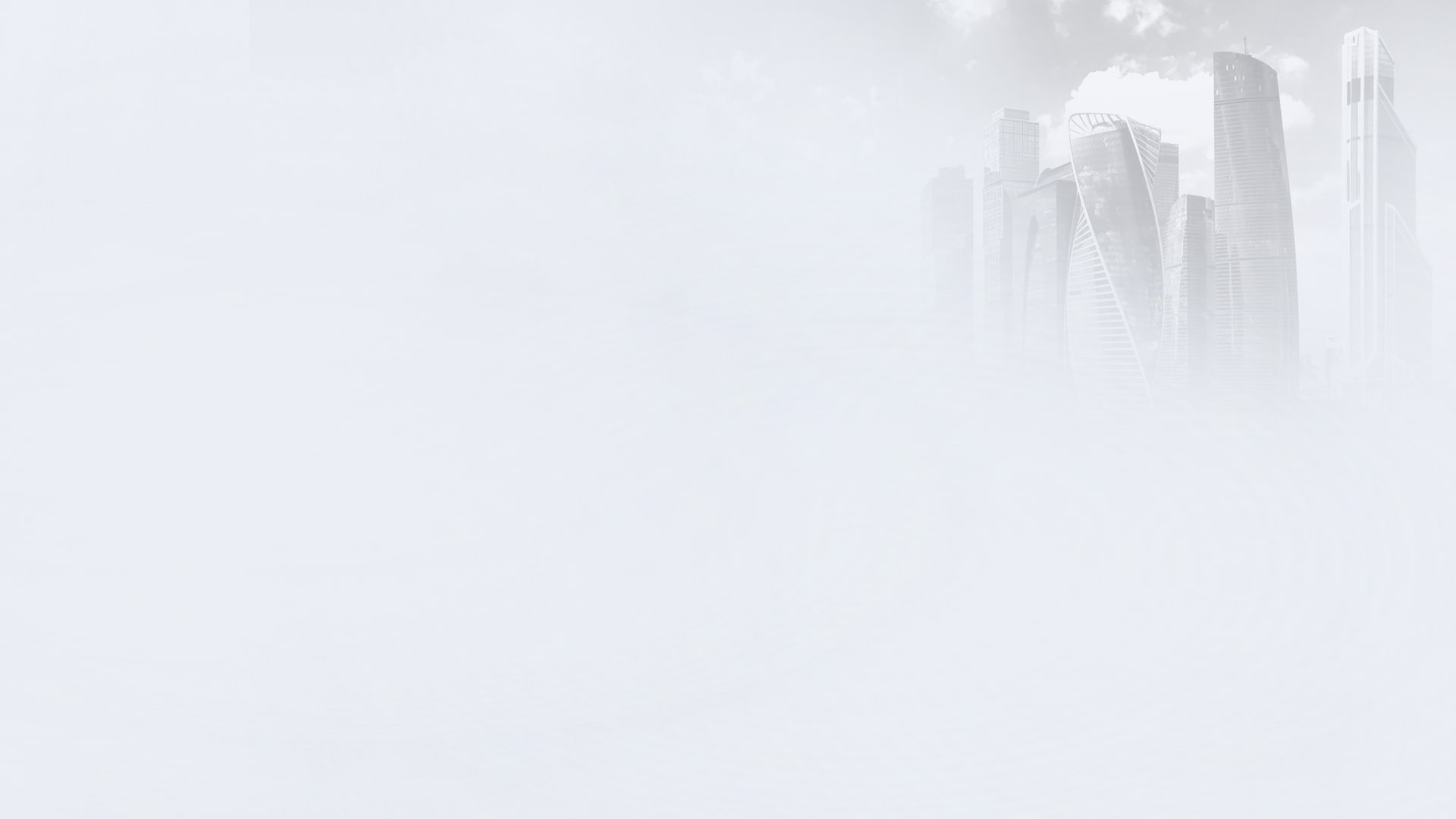 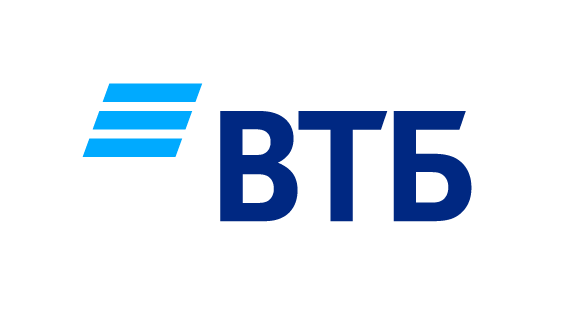 ЦЕННОСТИ ВТБ
Дорожим клиентом
Работаем в команде
Отвечаем за результат
Мы уважаем и доверяем друг другу
Мы поддерживаем друг друга и помогаем коллегам расти
Мы добиваемся общих целей
Мы нацелены на результат,   а не на процесс
Каждый из нас отвечает      за свой вклад в достижение общих целей
Мы открыто говорим           об успехах и неудачах
Мы ставим потребности клиента во главу угла
Мы доверяем клиенту         и стремимся заслужить его доверие
Мы слушаем и слышим клиента
Проявляем инициативу
Совершенствуемся постоянно
Мы относимся к делу неравнодушно
Мы занимаем проактивную позицию при решении общих задач
Мы делаем больше, чем формально обязаны
Мы открыты к изменениям
Мы начинаем изменения с себя
Мы не боимся экспериментировать
5
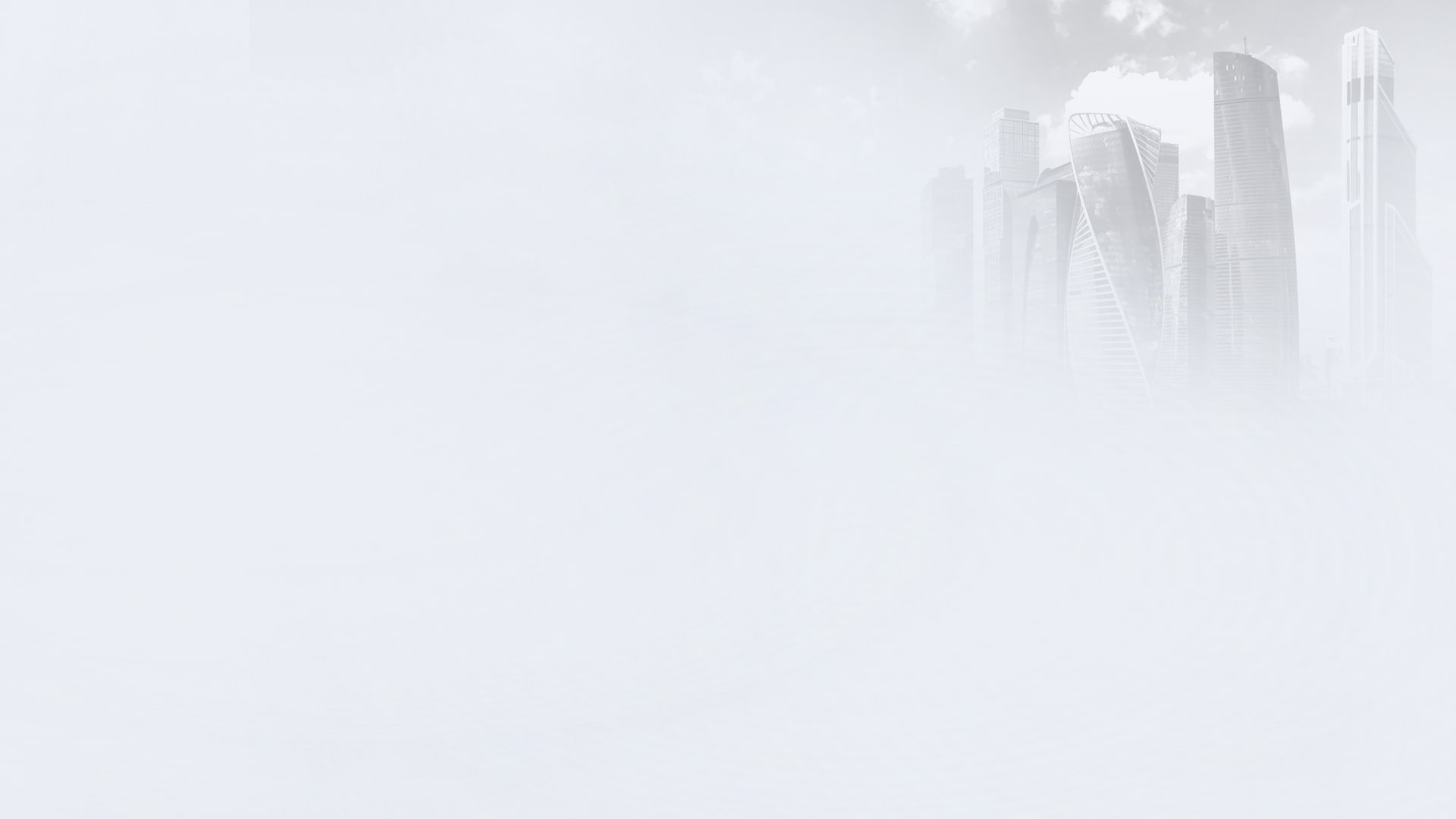 Стажировка 
ВТБ Юниор в региональной сети
Направления стажировки:
Розничный бизнес:
 работа с клиентами – физическими лицами
Средний и малый бизнес: 
работа с корпоративными клиентами
Средний и малый бизнес: кредитный анализ
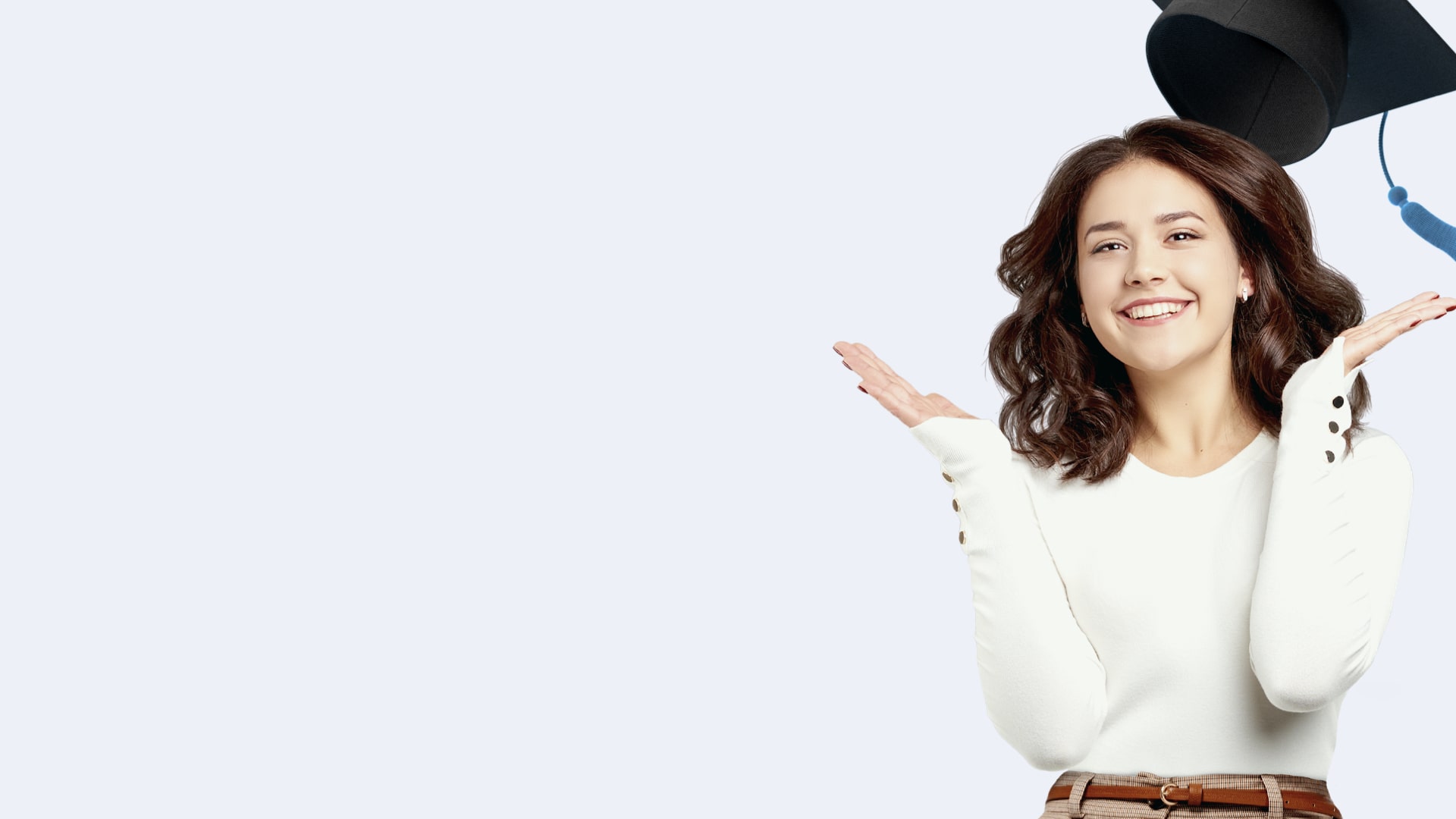 Требования и условия работы
студенты 4 курса бакалавриата, 5 курса специалитета, 1-2 курса магистратуры и выпускники 2022 года выпуска
Развитые коммуникативные и аналитические навыки
Возможность работать полный рабочий день
Требования к вам
Официальное трудоустройство
Конкурентная зарплата
Комплексная программа обучения
Полис ДМС
Мы предлагаем
Даты и длительность стажировки
Продолжительность
Начало приема заявок
2 марта 2023
12 месяцев
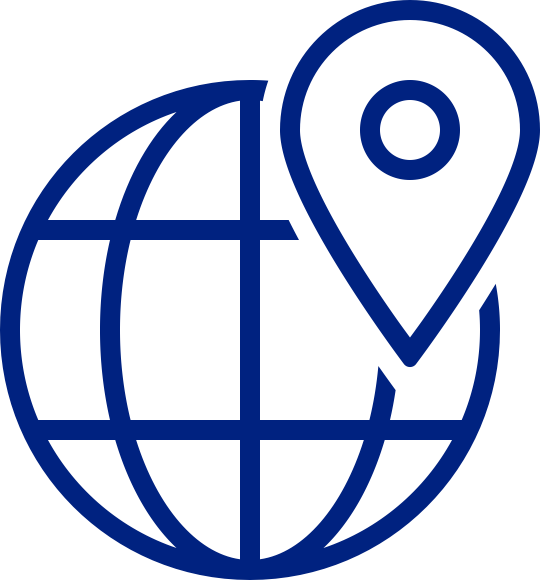 Начало стажировки
География
3 июля 2023
Более 65 городов РФ
обучение втб юниор в региональной сети
Обучение в розничном бизнесе
Изучение 
информации по работе с зарплатными и корпоративными клиентами
Изучение 
информации по работе с физическими лицами
Изучение 
первичной информации
Знакомство с работой в премиальном сегменте
специфика работы с корпоративными клиентами,
навыки эффективных презентаций для больших аудиторий
полный перечень продуктовой линейки Банка,
работа в программном обеспечении
специфика продаж и обслуживания клиентов сегмента Привилегия,
изучение продуктовой линейки ВТБ для клиентов сегмента Привилегия
финансовые продукты,
стандарты обслуживания,
выполнение простых клиентских операций
с момента оформления
сентябрь 2023
март 2024
май-июнь 2024
*На каждом этапе обучения за стажером-Юниором закрепляется Наставник/опытный коллега
обучение втб юниор в региональной сети
Обучение в среднем и малом бизнесе
Самостоятельное 
обучение
Базовое обучение
Самостоятельное обучение
Продвинутое обучение
специфика работы с корпоративными клиентами,
навыки эффективных презентаций для больших аудиторий
Самостоятельное изучение учебных материалов 
2-4 неделя
Длительность – 1 месяц
Обучение для повышения экспертизы
С 3 месяца 
Длительность зависит от программы
Самостоятельное изучение учебных материалов 
С 1-й недели
Длительность – 1 неделя
*На каждом этапе обучения за стажером-Юниором закрепляется Наставник/опытный коллега
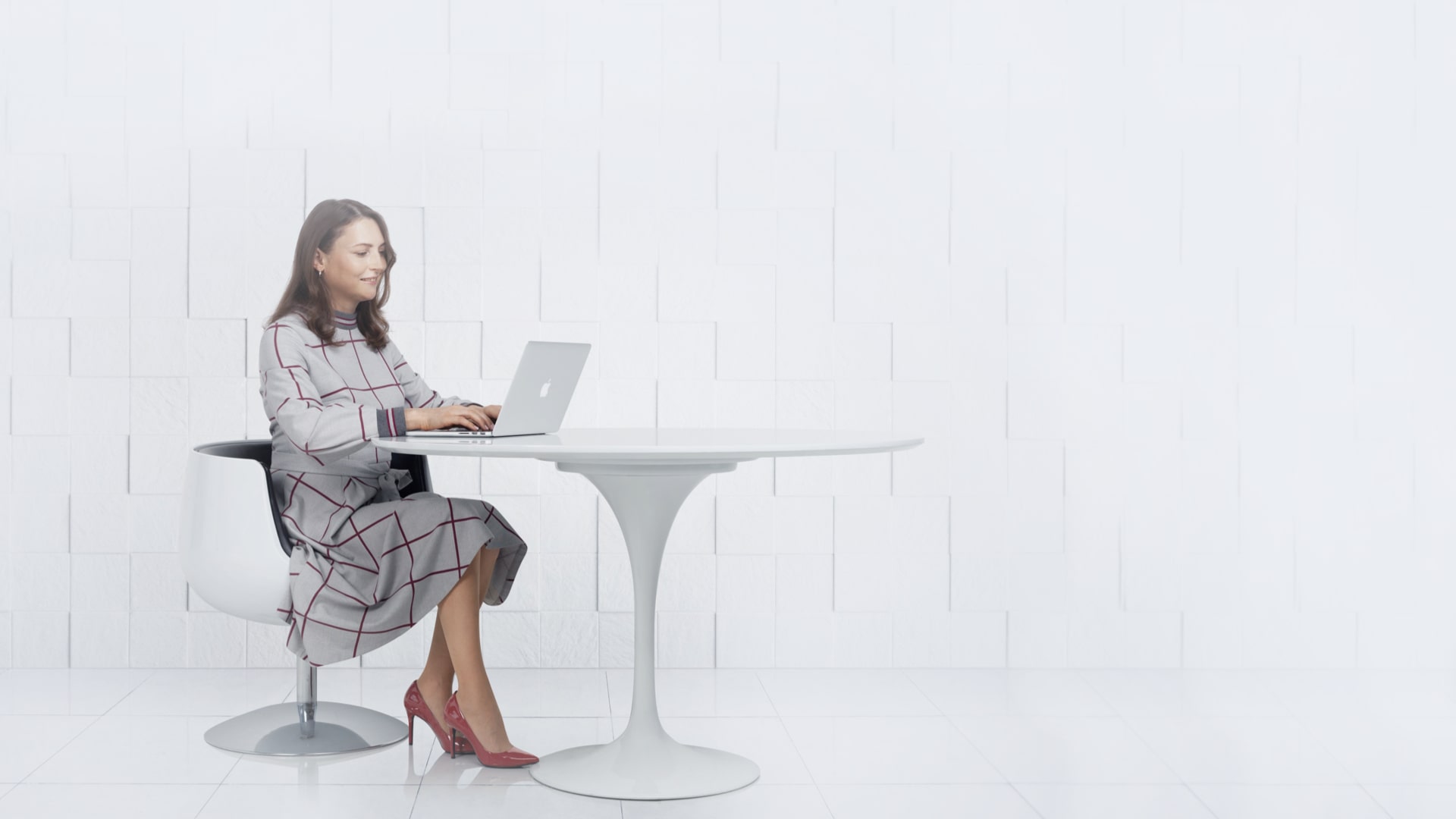 Пройдите этапы отбора
Приём заявок
01
Оставьте своё резюме на сайте ВТБ
Телефонное интервью
02
Ответьте на вопросы рекрутера в рамках телефонного интервью
Видеоинтервью
Ответьте на вопросы о себе на специализированной платформе
03
0
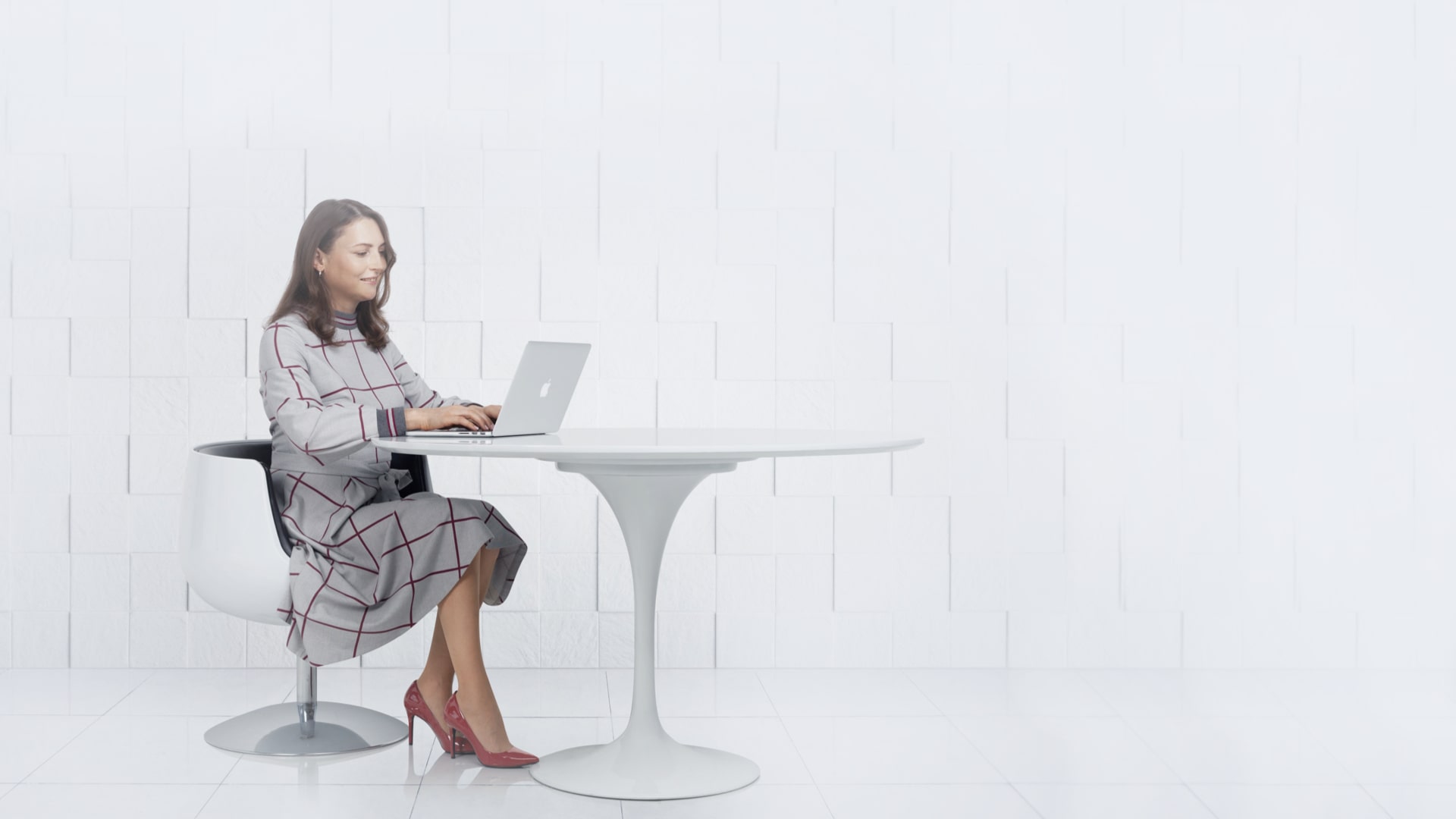 Пройдите этапы отбора
Онлайн-тестирование
04
Пройдите тесты на анализ вербальной и числовой информации
Центр оценки или интервью  с нанимающим менеджером
05
Примите участие в центре оценки и/или интервью с будущем руководителем
Получите оффер
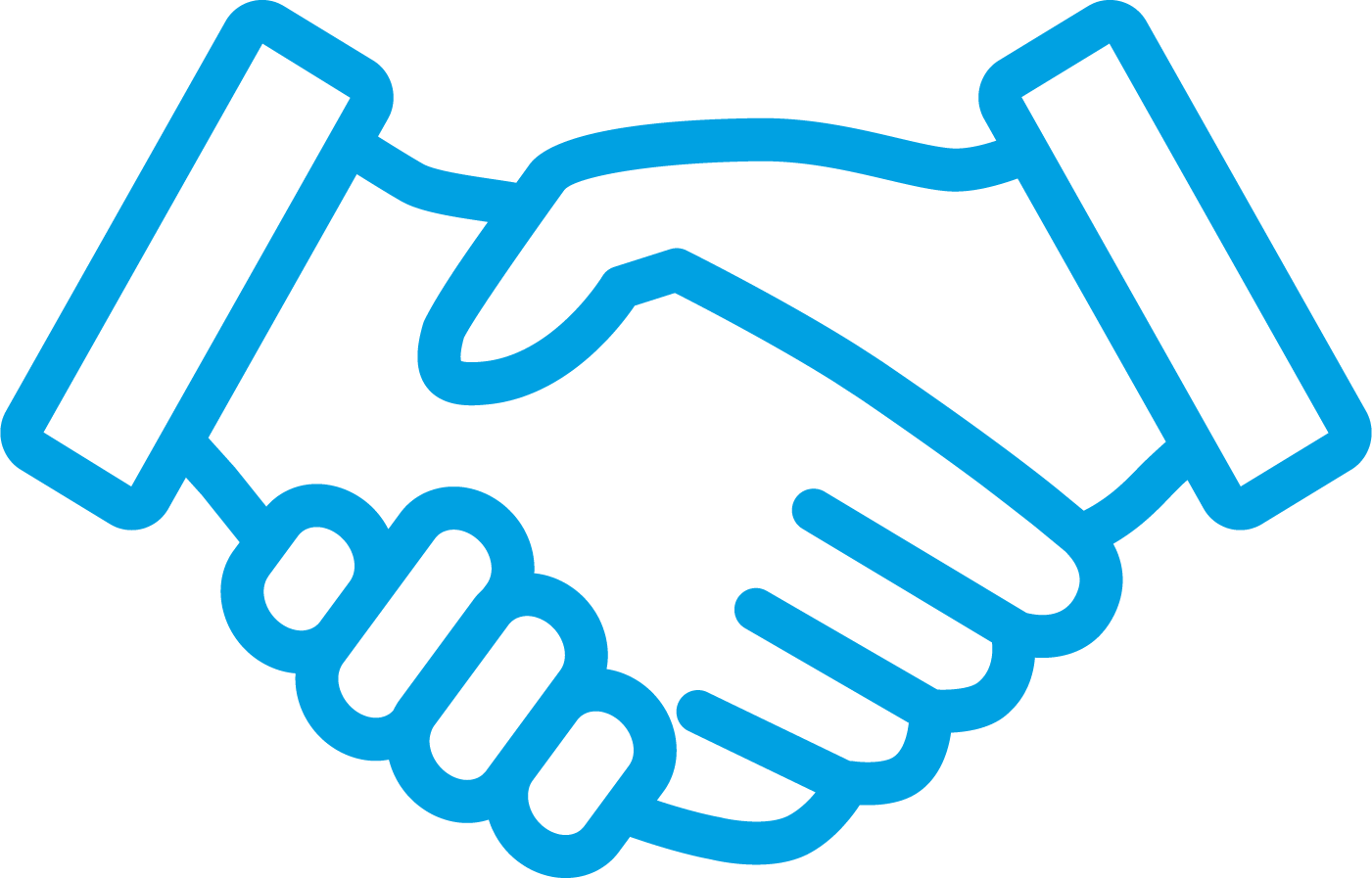 Мы рады видеть вас в наших рядах!
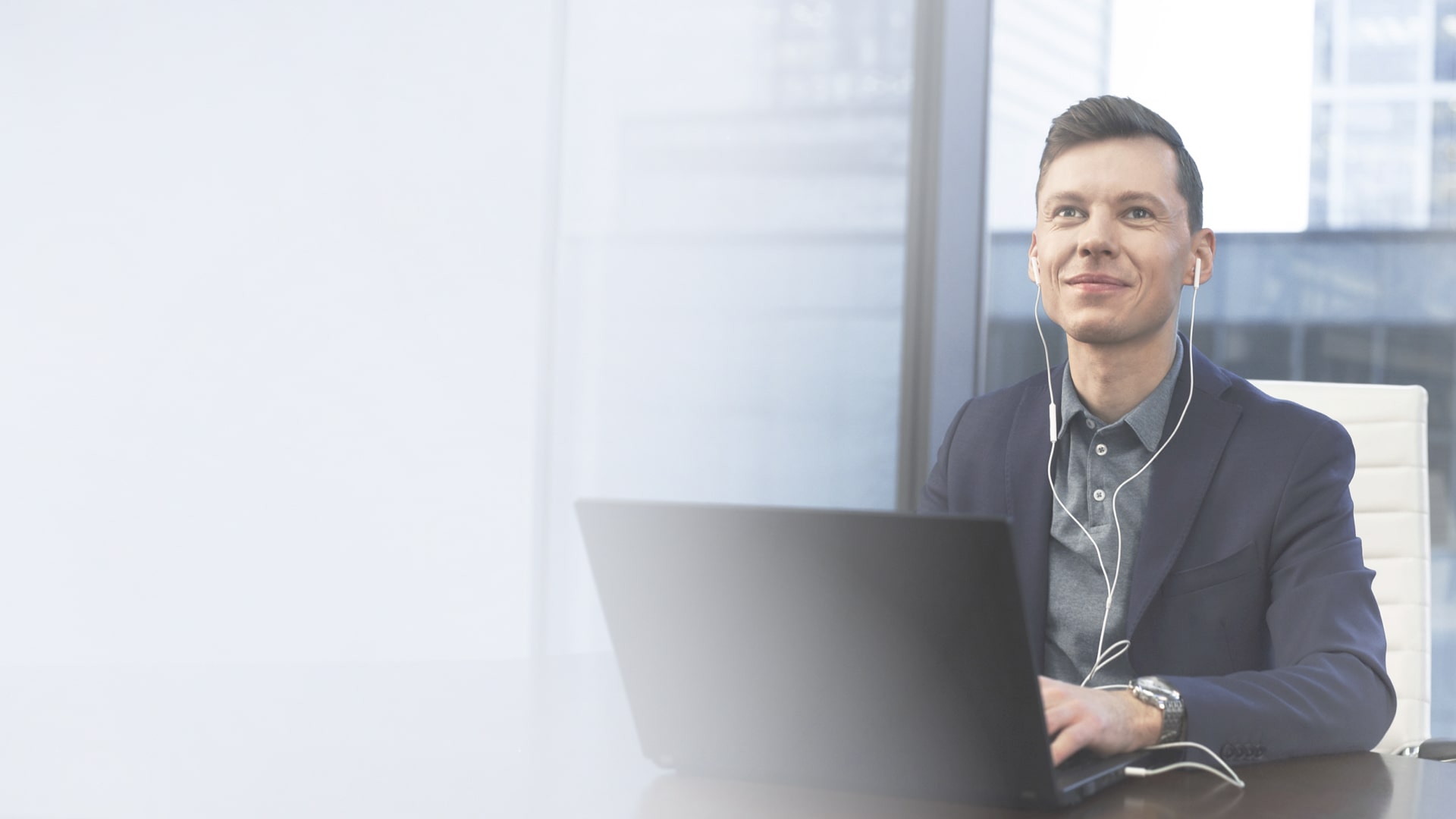 Подготовьтесь
к каждому этапу отбора
Составьте хорошее резюме в 3 шага
01
02
03
Содержание
Оформление
Стиль
Расскажите о своих достижениях
Подкрепите достижения цифрами
По желанию прикрепите фото и очертите зарплатные ожидания
Поместите всю информацию на одну страницу
Хронология данных должна идти по убыванию
Информация идетв порядке убывания важности
Текст резюме пишется в формальном стиле
Не допустите наличия ошибок в резюме
Лайфхак: рекрутер может проверить ваш профиль в социальных сетях перед интервью
Телефонное интервью
Возможные вопросы
Почему вы выбрали именно эту вакансию/ стажировку?
Что вы знаете о том подразделении, в которое вы подали заявку?
Согласны ли вы с условиями работы (расположение офиса, продолжительность рабочего дня и др.)
Базовые теоретические знания в выбранной профессиональной области
Лайфхак: через несколько дней после подачи заявки с вами свяжется менеджер по подбору. 
Будьте на связи, чтобы не пропустить его звонок
ВИДЕОинтервью
Подготовьтесь к записи ответов на вопросы
Обеспечьте устойчивый доступ в Интернет
Проверьте работу камеры и микрофона на вашем устройстве (желательно проходить видеоинтервью с компьютера)
Изучите информацию о работе банка на сайте VTBCAREER.COM
Внимательно прочитайте описание вакансии и подумайте, почему она вам интересна
Онлайн-тестирование
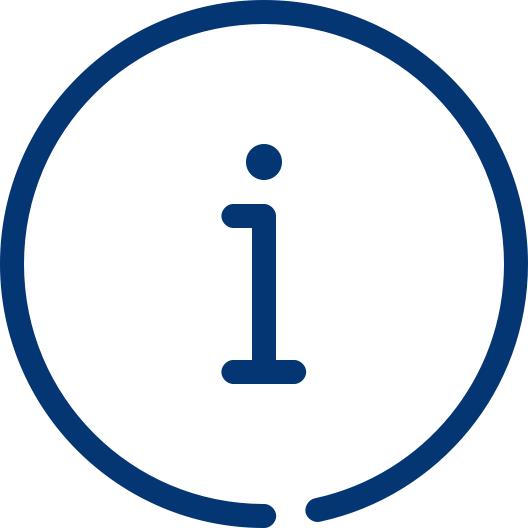 Как подготовиться к решению тестов способностей
Используйте примеры заданий на сайтах компаний, предоставляющих услуги по тестированию
Тренируйтесь на бесплатных тестах
Всегда решайте пробные задания перед началом тестирования
Обеспечьте устойчивый доступ в Интернет
Обеспечьте спокойную обстановку, подготовьте бумагу, ручку и калькулятор
Лайфхак: при подготовке попробуйте порешать тесты способностей, например, SHL
ПРИМИТЕ УЧАСТИЕ 
В ЗАКЛЮЧИТЕЛЬНОМ ЭТАПЕ ОТБОРА
Проходит в два шага:
Шаг 1: ролевая игра с распределенными ценностями*
Шаг 2: интервью с будущим руководителем
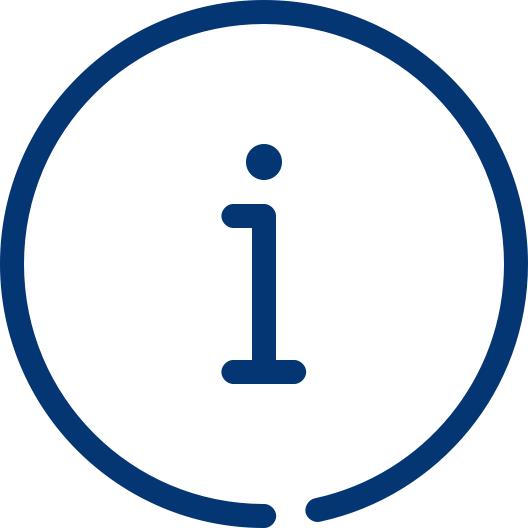 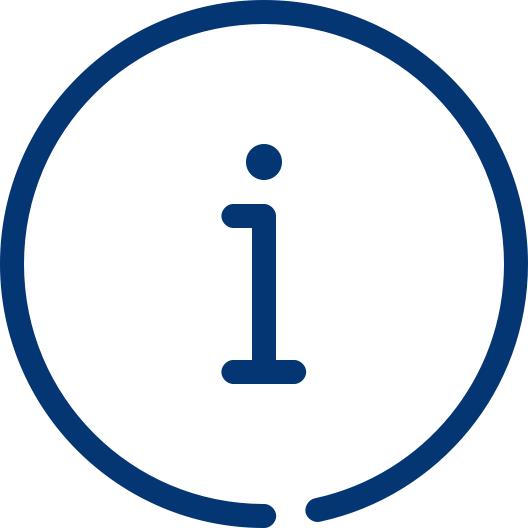 Оцениваются:
Презентационные навыки
Коммуникативные навыки
Работа в команде
Навыки убеждения и ведения переговоров и др.
Оцениваются:
Теоретические знания в выбранной области
Общая эрудиция
Мотивация
*Этот этап проводится не для всех городов программы
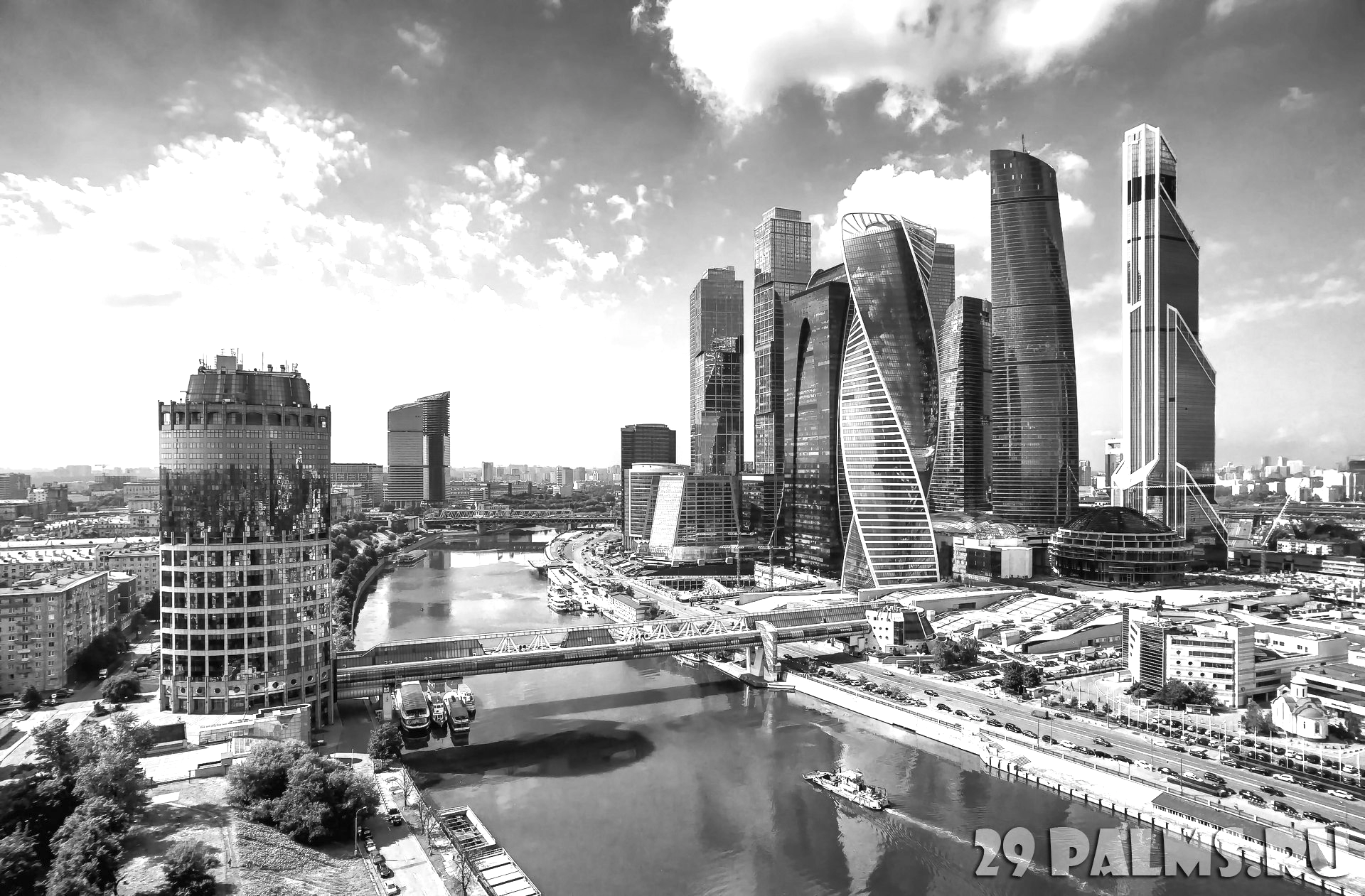 получите оффер 
и станьте частью команды ВТБ!